Structure Tendue
Définition 
Origine de la structure tendue 
Les éléments de la structure tendue
Matériaux des membranes  
Eléments de mise en tension les toiles 
Exemples : 
                      -Millénium dôme
Définition
Structure tendue : structure constituée par un ensemble de câbles tendus associe généralement à une couverture souple ; structure Métallo-Textile.
Origine de la structure tendue
La tente traditionnelle
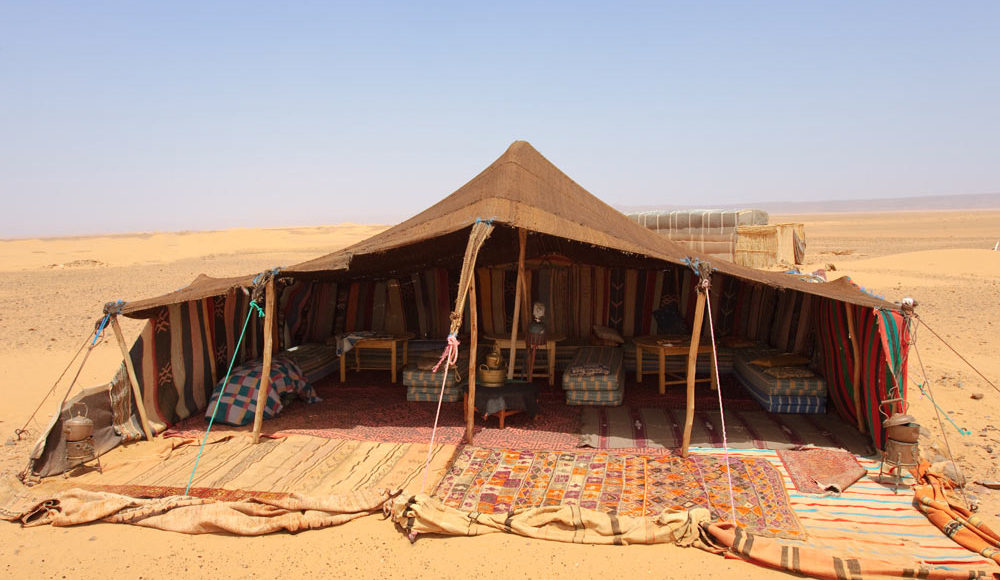 [Speaker Notes: Ce type de structure est très ancien. Les nomades du Maghreb ou du Moyen- Orient ont depuis fort  longtemps l’usage de grandes tentes en peau.
Il y a plus de vingt siècles, les Romains tendaient au-dessus des stades et des cirques d’immenses vélums en toile de lin, renforcés par des filins de chanvre et ancrés dans les maçonneries]
Structures à possibilités illimités
Les formes jouent un rôle important pour minimiser la tension nécessaire à la stabilité des ouvrages
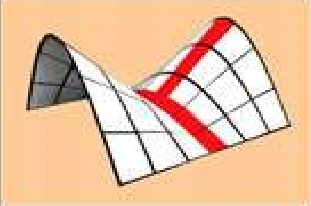 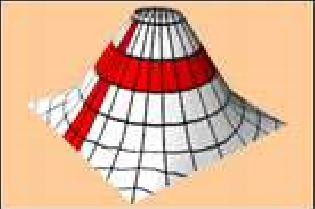 Hyper parabolique
Chapeau chinois
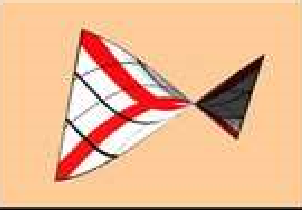 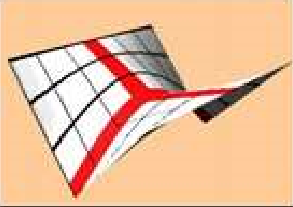 Selle de cheval
Faîtage et vallée
Surfaces ondulées
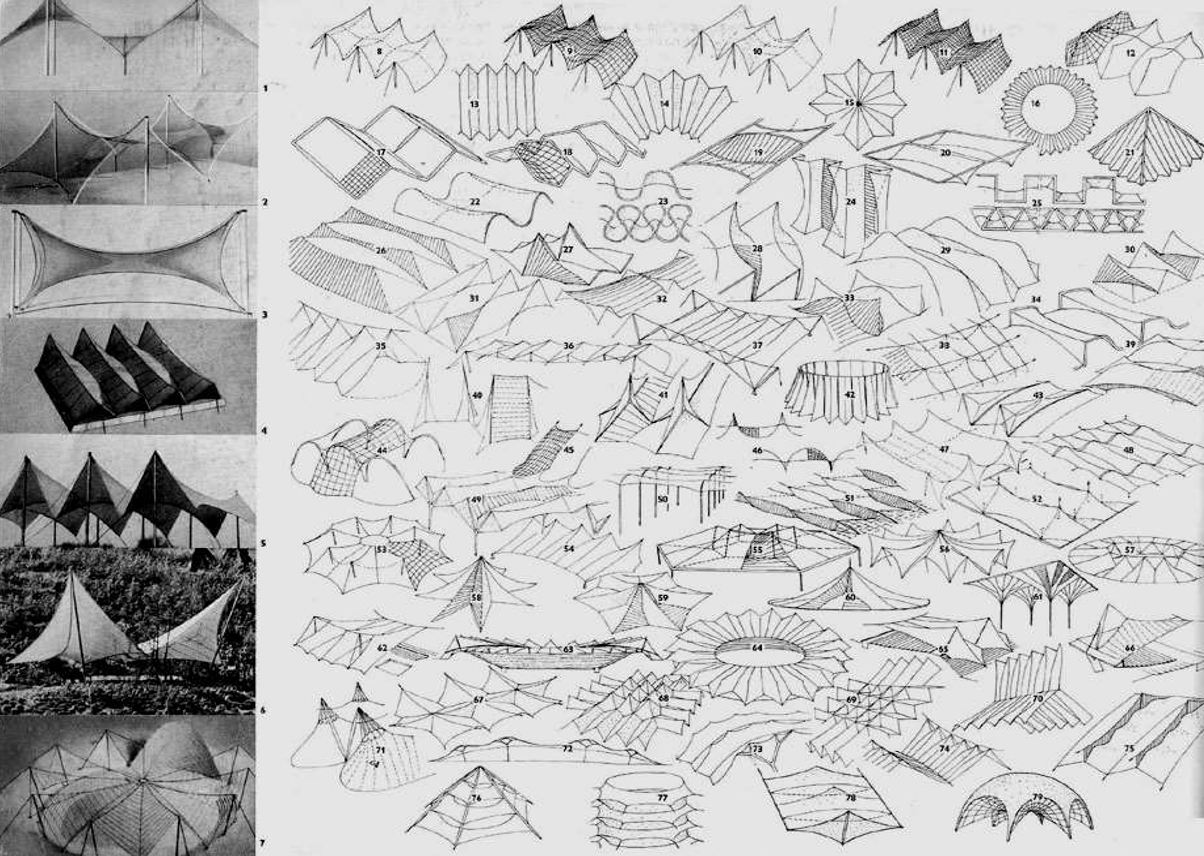 Surfaces selle entre arches
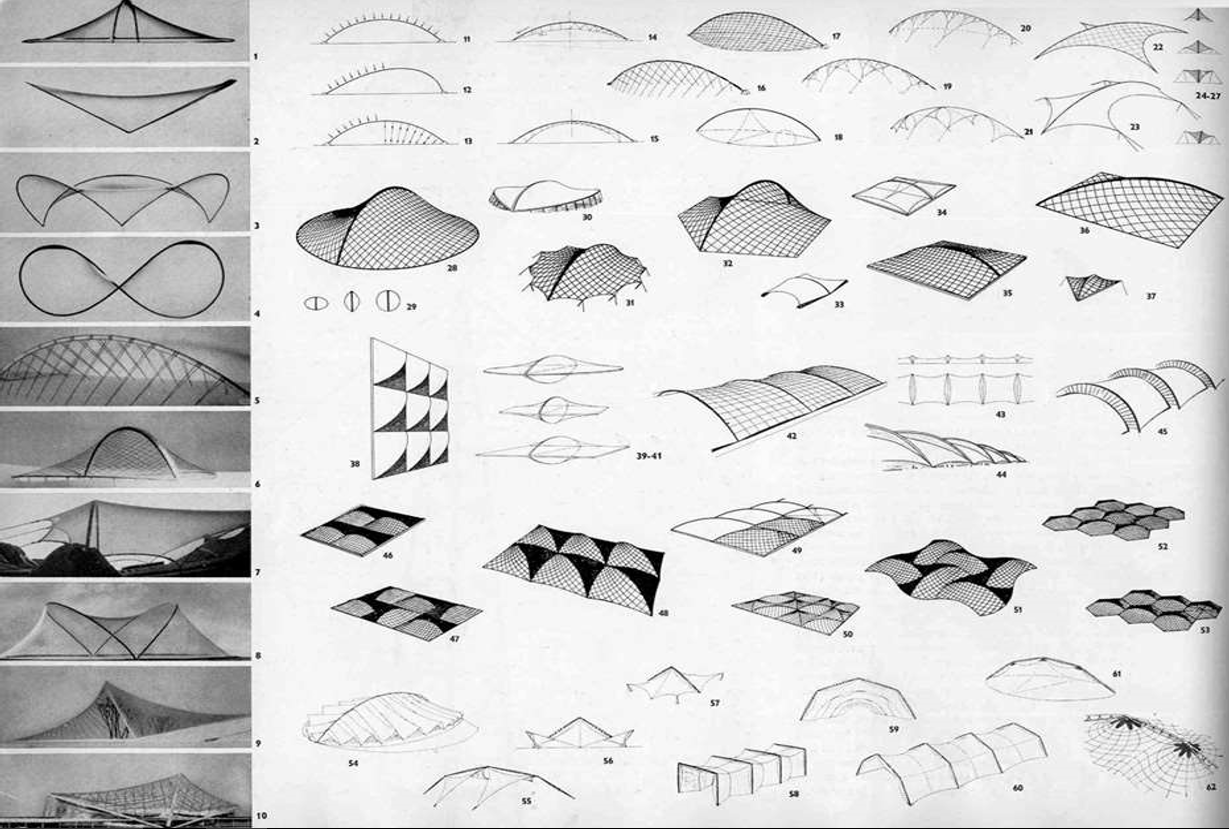 Les éléments de la structures tendue
Câbles :
ce sont des éléments souples, filiformes, qui transmettent les efforts d’un point à un autre. on distingue les câbles
Attaches des câbles : 
permettent le raccordement des extrémités de câbles
Eléments de mise en tension :
destinés à l’application des efforts destinés à la précontrainte de la toile et/ou à compenser les fluages ultérieurs de celle-ci
Eléments de la liaisonnement portes par la toile :
sont les œillets , ou les plaques rapportées sur les pointes de toiles, afin d’exercer les efforts concentrés de tension à ces endroits.
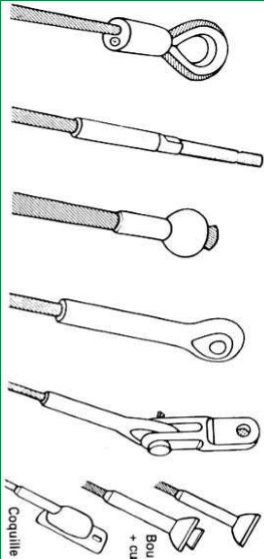 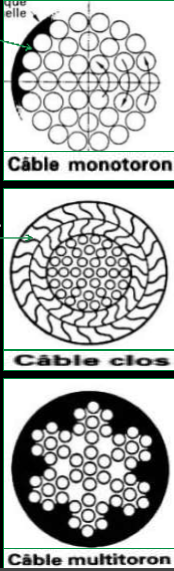 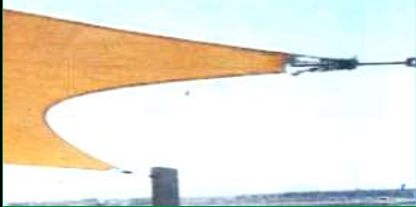 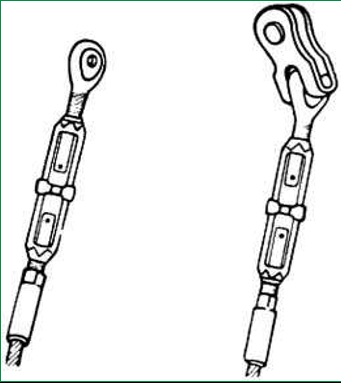 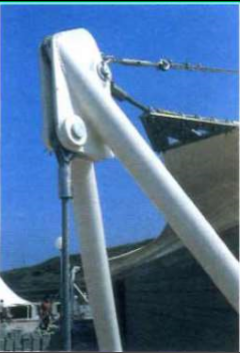 Les éléments de la structures tendue
Les membranes :
 C’est une structure spatiales tendues de rôle de couvrir un édifice
Elle possède une résistance de forme
Constitution des membranes :
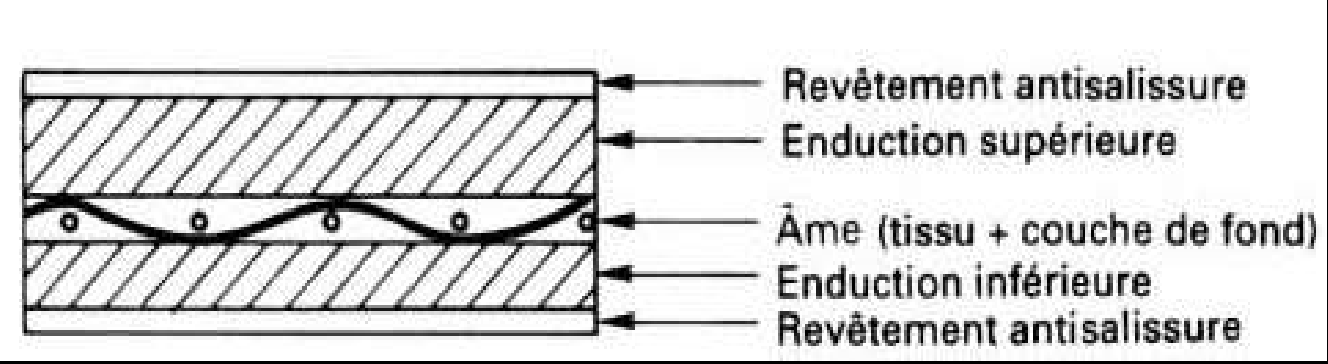 Les matériaux utilise pour les membranes :
Les matériaux courants pour les structures à double courbure de tissu sont :
PTFE (Le polytétrafluoroéthylène) 
doté d'un revêtement en fibre de verre(laine de verre)
 PVC (Le chlorure de polyvinyle) 
doté d'un revêtement polyester
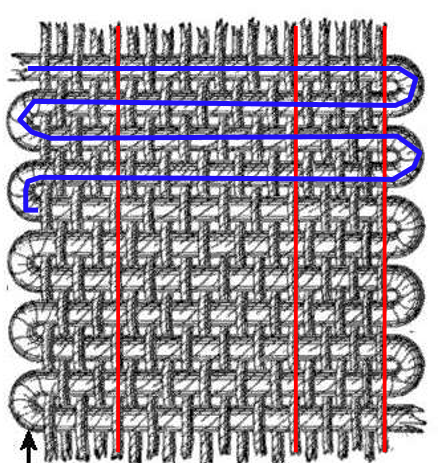 Ces matériaux sont tissés avec 
les différentes forces dans des directions 
différentes. Les chaîne fibres peuvent 
transporter une plus grande charge que 
le fil de trame ou remplir fibres 
, qui sont tissés entre les fibres de chaîne
Les avantages et les inconvénients
Les avantages :
Une structure légère 
Espace intérieur libre et flexible
La membrane en PTFE diffuse les sons intérieur et extérieur et les absorbe en même temps
Consomme moins d’énergie : ne pas besoins d'éclairage artificiel durant le jour a cause de translucidité du PTFE 

Les inconvenants :
Mauvaise isolation thermique 
Problèmes d’humidité et moisissure 
Structure fragile et facile a endommagé 
Difficultés de maintenance
Avantages et inconvénients des différentes structures textiles
structure
-  translucidité
-  formes architecturaux variés
possibilités d’adaptation à des
 structures existantes
- rapidité de mise en œuvre (montage,
démontage)
-possibilités de panachage entre :
* structures rigides et textiles
* structures portées et tendues par points
— acoustique améliorée (par rapport
 aux structures gonflables)
- mise en œuvre rapide et aisée
- conception et études simplifiées
- démontage facile
-faible coût d’investissement
- possibilité de coupler ventilateurs
,chauffage  et climatisation
-usages très divers : couvertures,
 arcs ,moules et coffrage, réservoirs
- amagnétiques (radôme)
- translucidité
-  grandes portées
- grande liberté de forme 
-  accrochage aisé aux constructions existantes
- temps de montage très rapide
Avantages
formes limitées
 déperditions thermiques
 importantes, 
nuisances acoustiques
 (ventilation permanente)
effet de serre l’été pour structures
 non ventilées
- nécessité d’accès spéciaux
-  conduite des calculs et
obtention de la surface
d’équilibre complexes
-  constructions souvent
Ouvertes
calculs plus délicats que pour
 la structure gonflable
 difficultés de mise en prétension
 dues au frottement sur les arcs
— nécessité d’un contrôle périodique
 de la prétension
inconvénients
Exemple
Millenium Dôme
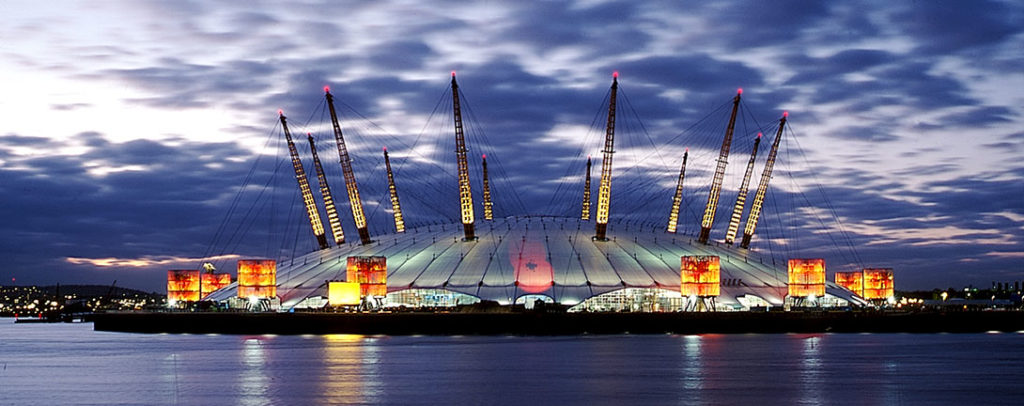 Situation
Le projet Millenium Dôme est  situé sur les rives de la Tamise, sur un ancien terrain industriel sur la péninsule de Greenwich, au sud-est de Londres , en Angleterre . né avec le besoin de restaurer l'attractivité de la péninsule de Greenwich et de faire revivre son potentiel culturel, touristique et commercial..
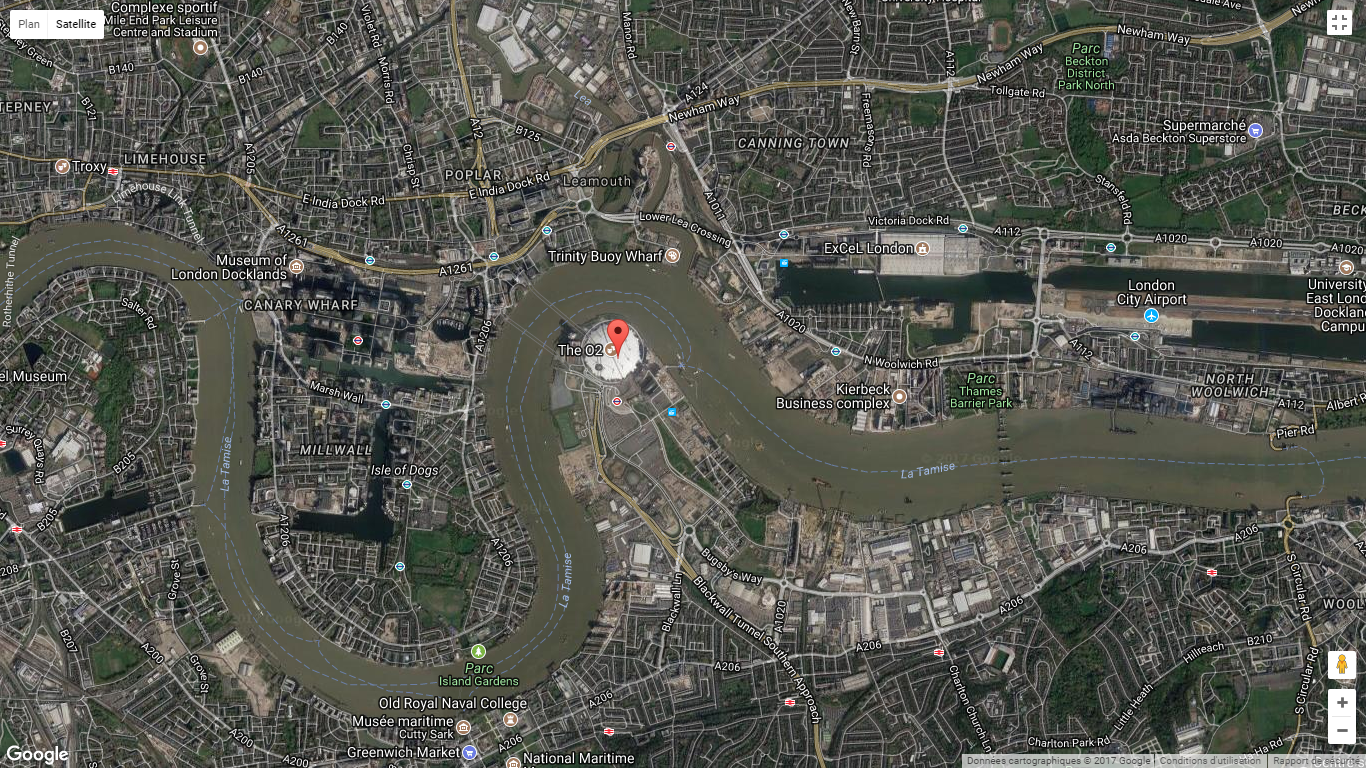 La péninsule de Greenwich
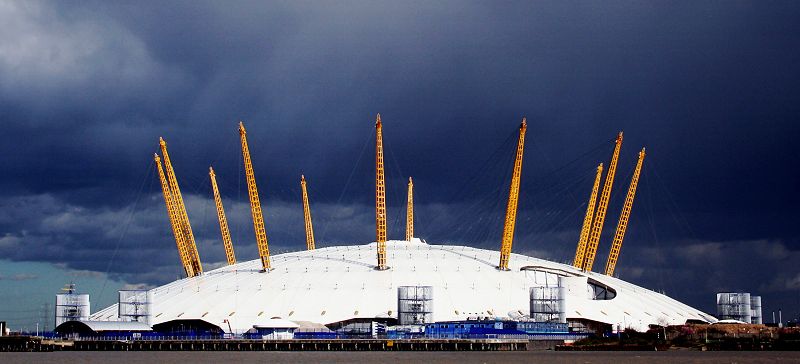 Le projet était destiné à accueillir des expositions majeures , inauguré le 1er janvier 2000, date du début du nouveau millénaire , conçue par Richard Rogers
Concept
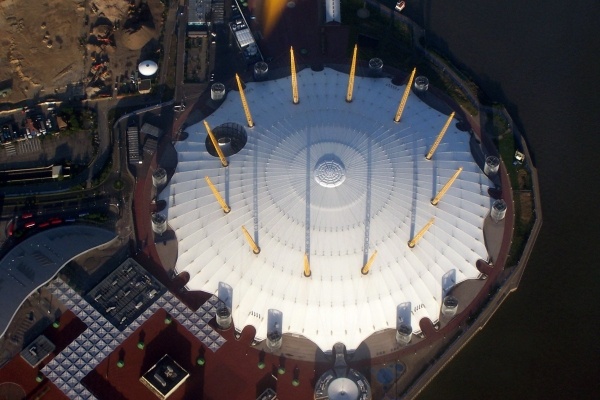 L'inspiration pour la conception a été un grand ciel dans lequel tous les événements ont lieu
Structure
La Dôme est suspendu et supporté par70 KM des câbles à haute résistance allant de l'extrémité extérieure des 12 mâts en acier de90m., qui traversent le tissu
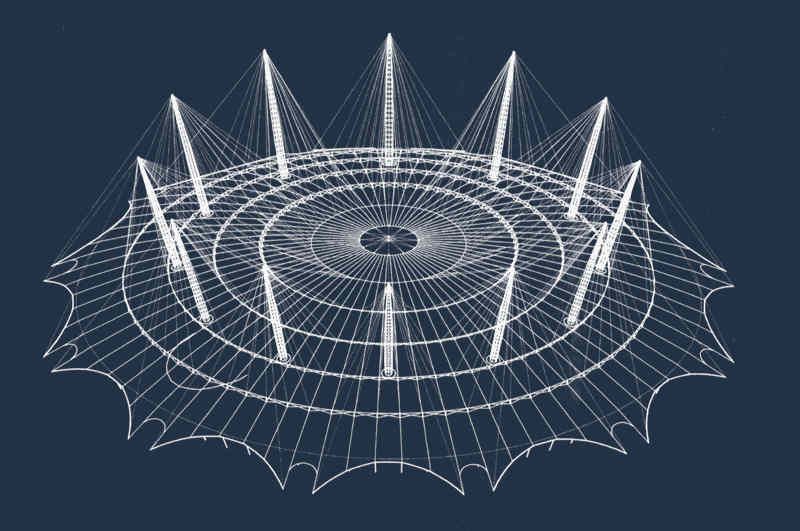 Descente des charges
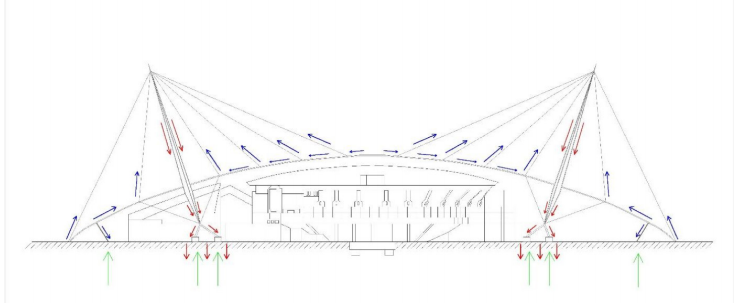 Les mâts
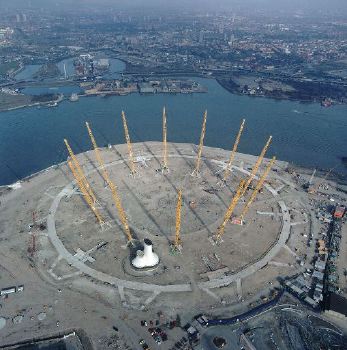 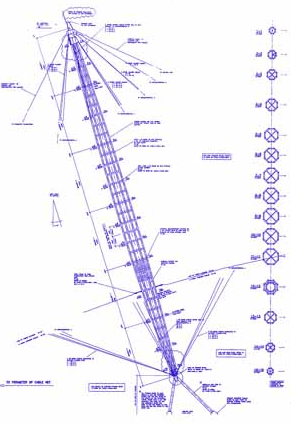 Les mâts, fabriqués à partir de tubes d'acier ,mesurent 90m de long et reposent chacun sur une base en acier de 10m de haut, permettant ainsi à chaque jonction tout mouvement provoqué par le vent, la pluie ou d'autres forces.
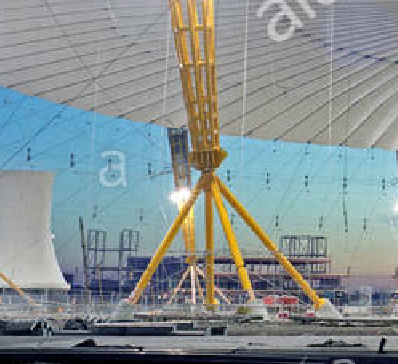 Structure
Les mâts
Sur le dessous du toit, des câbles d'arrimage se raccordent à la base des mâts et fournissent un système de tension conçu pour posséder suffisamment de surplus, de sorte que la défaillance d'un seul mât ne peut affecter la sécurité de toute la structure.
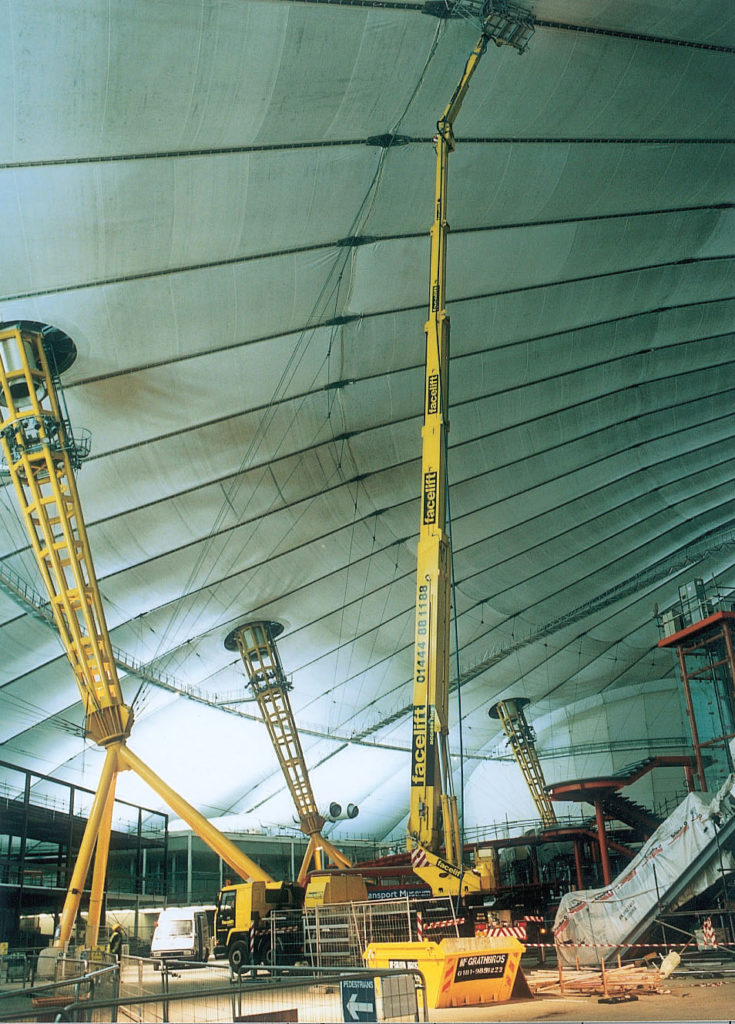 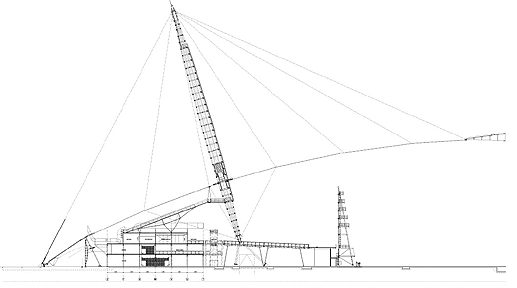 Structure
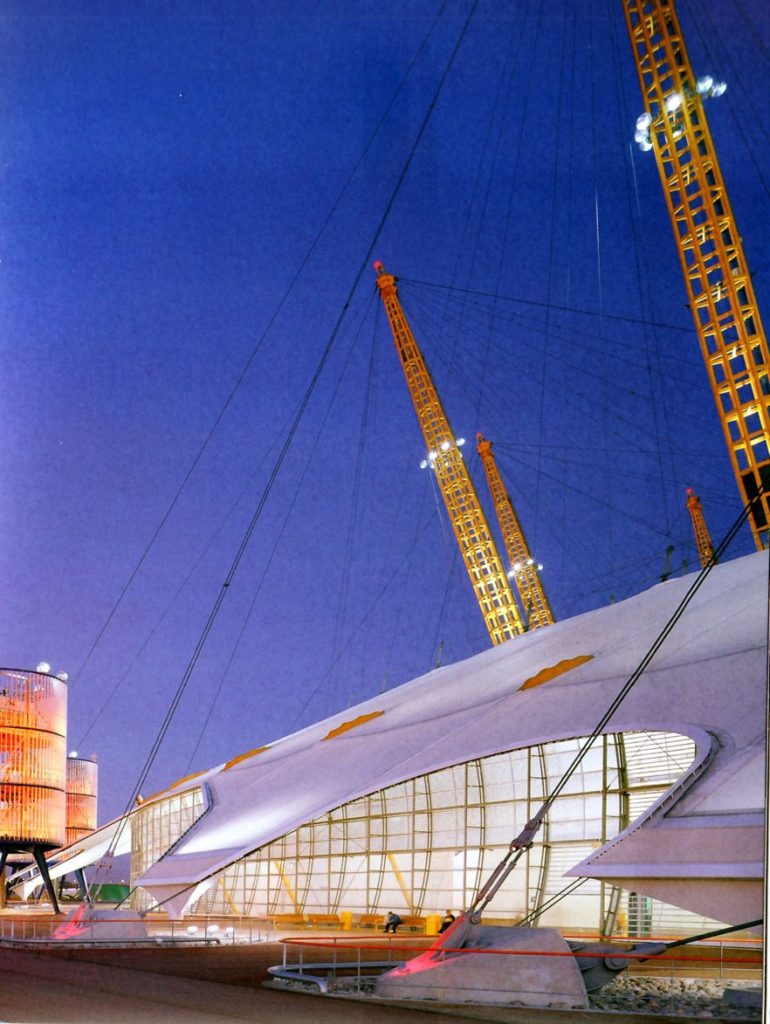 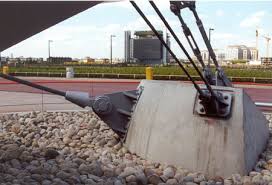 Les bases du mâts et les bords de la peau du toit sont câblés en tension à une série de points d'ancrage en béton qui entourent le périmètre du dôme
Structure
De l'extrémité des mâts pend les câbles d'acier tendus, disposés pour se connecter avec les sommets des câbles radiaux, qui définissent la forme sphérique de la couverture de toit
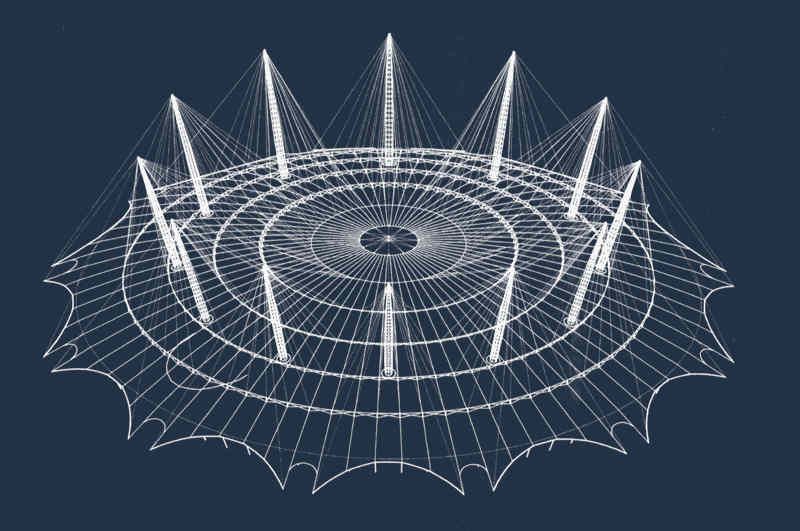 Structure
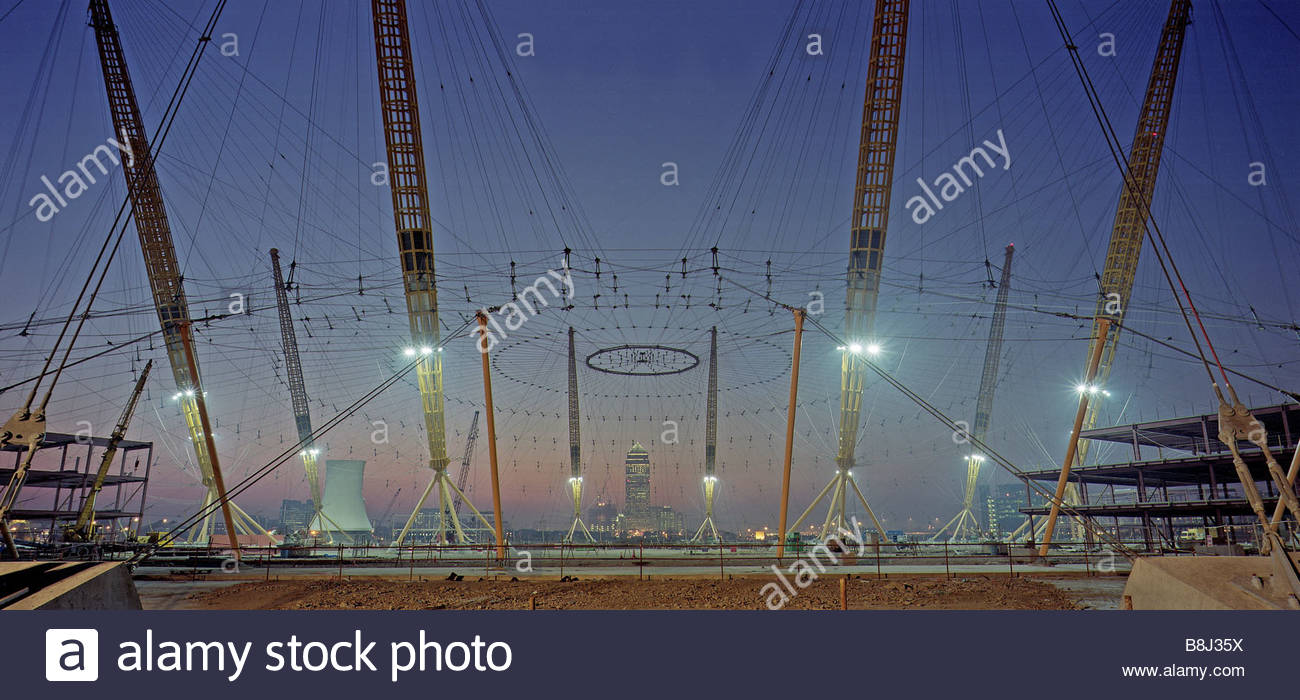 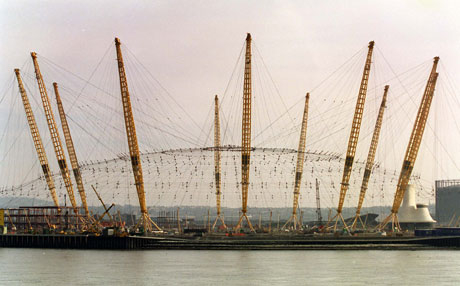 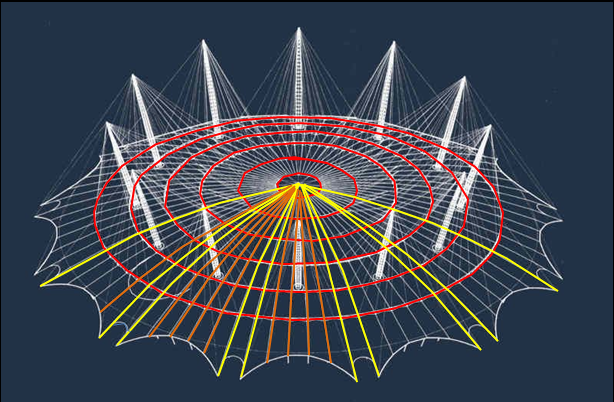 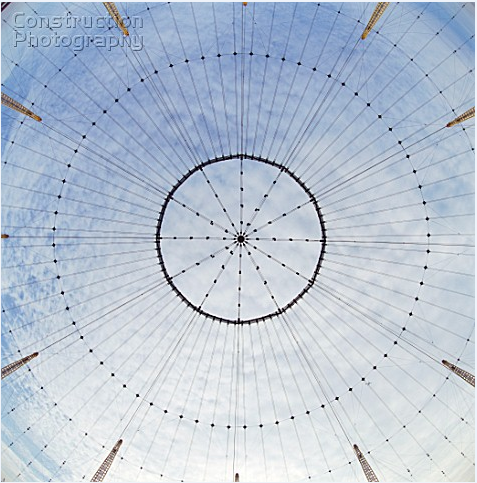 Structure
SUSPENSION DE STRUCTURE DES CABLES
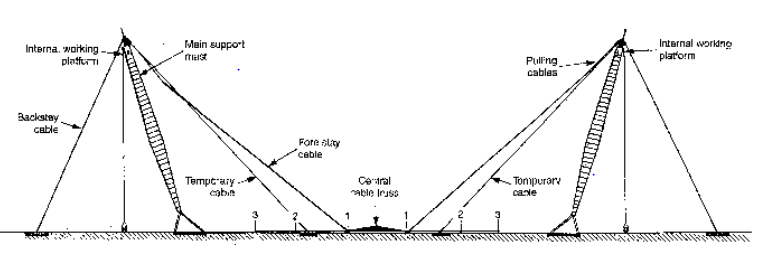 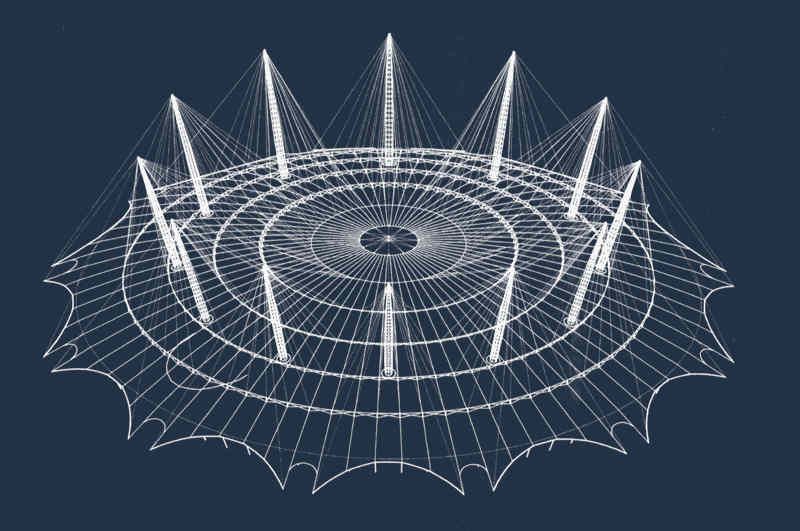 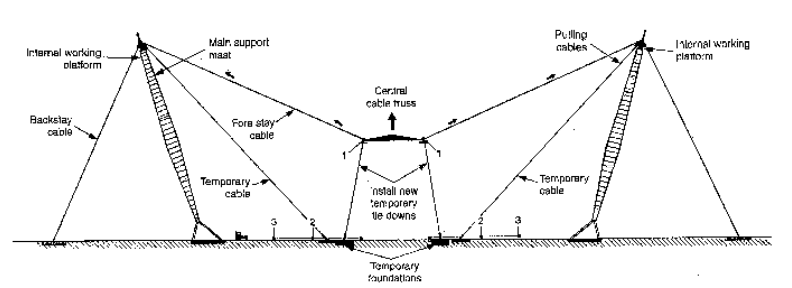 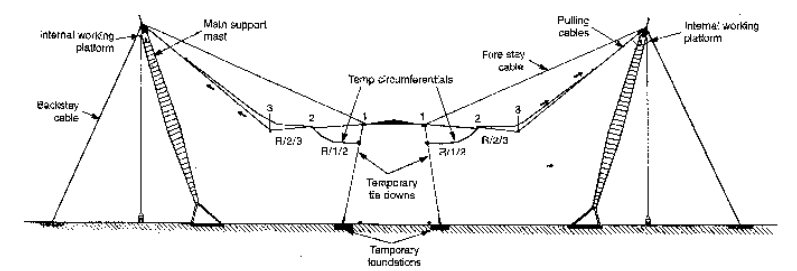 DETAILLE DE LA STRUCTURE
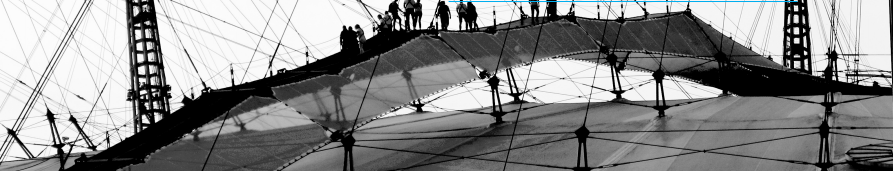 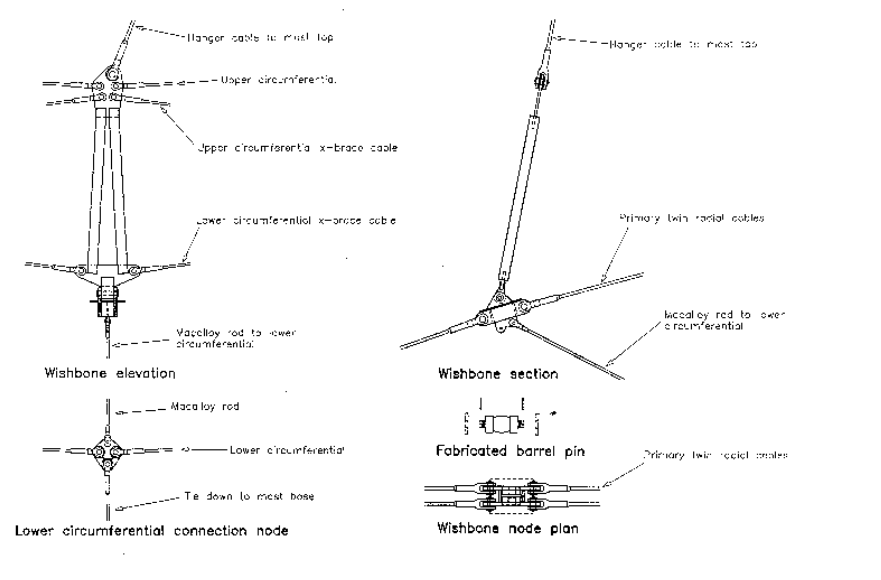 LA COUVERTURE
Le matériaux utilisée : PTFE FIBRE DE VERRE ENDUITE DE TÉFLON :
Le PTFE  est utilisé dans le monde entier comme matériau préféré pour les structures de traction permanentes à grande échelle .
Il a une excellente résistance aux intempéries, à la température et aux produits chimiques, en plus de sa durabilité et de sa résistance. Ce matériau de toiture en tissu résistant à la traction a une durée de vie de plus de 25 ans
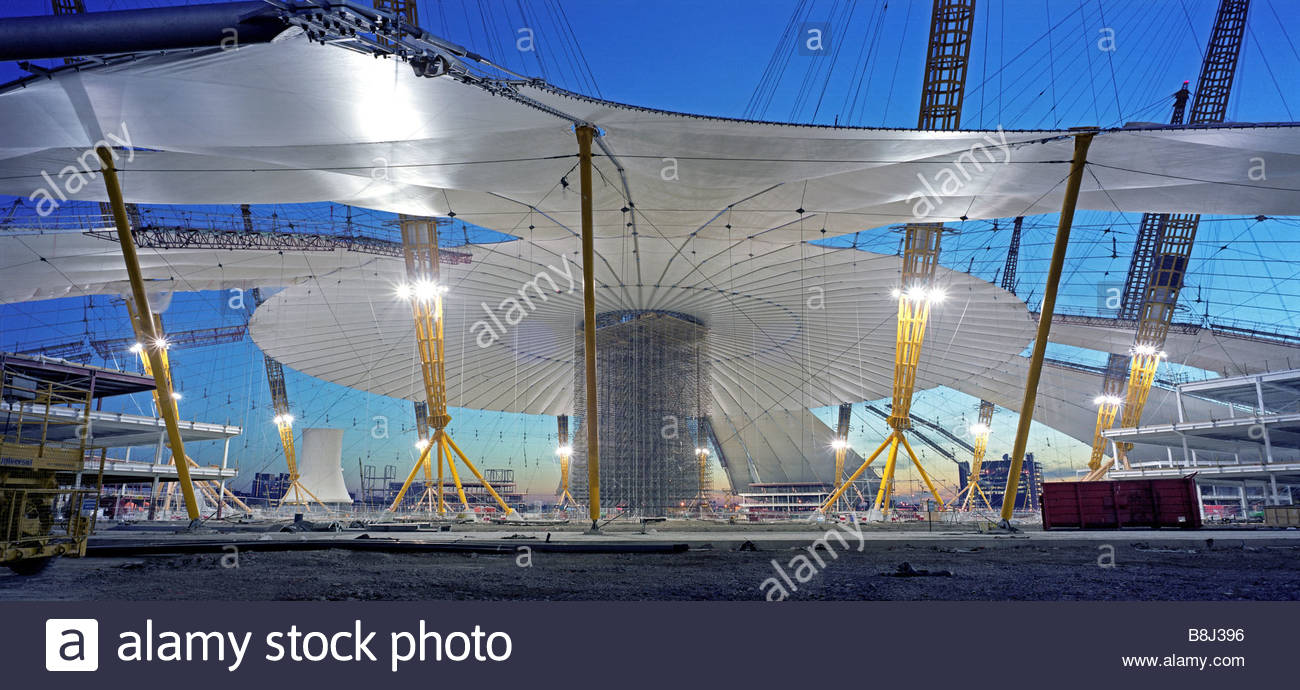 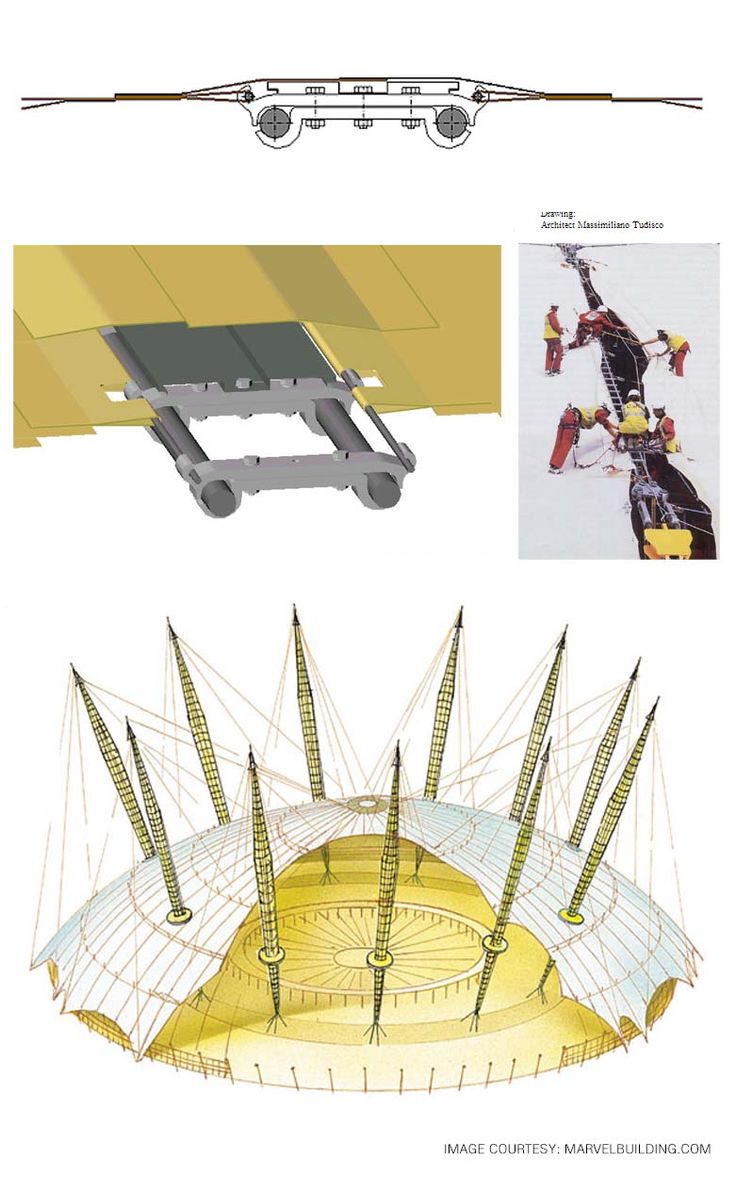 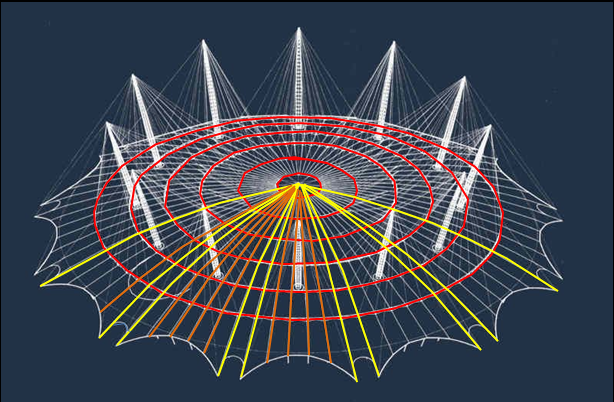 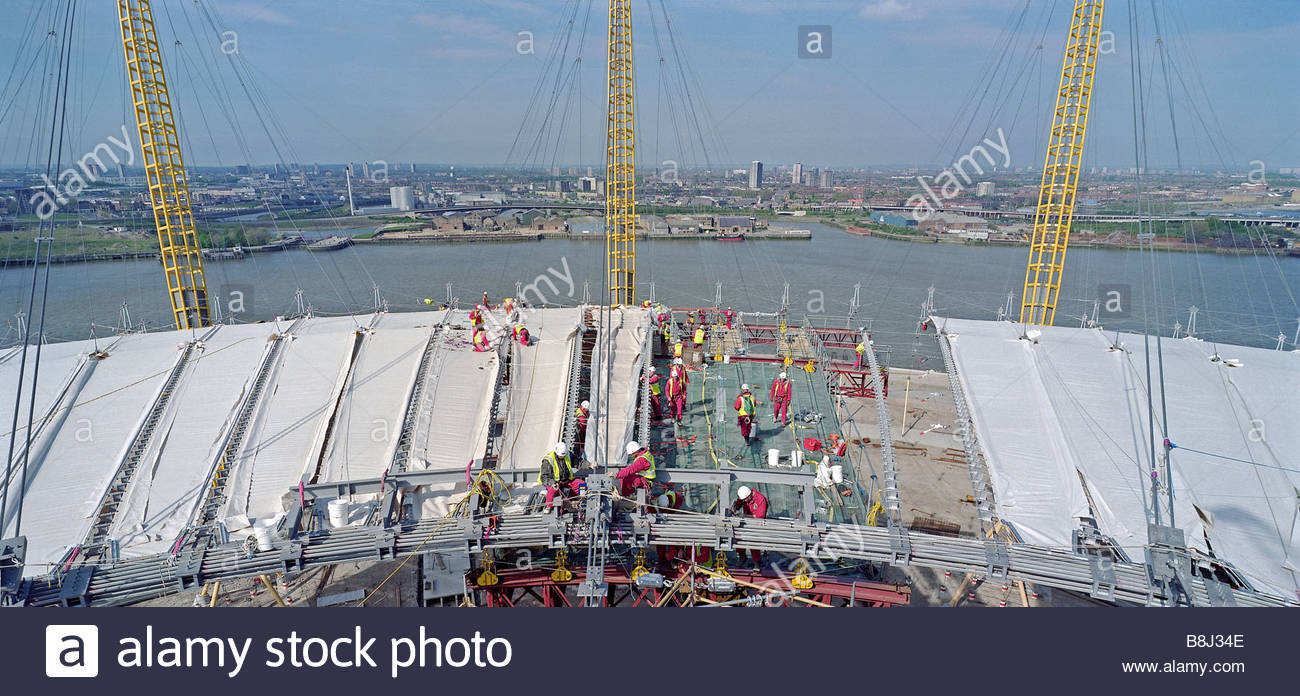 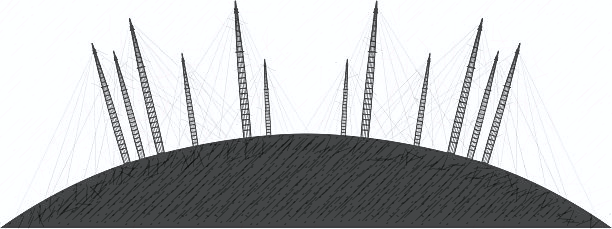 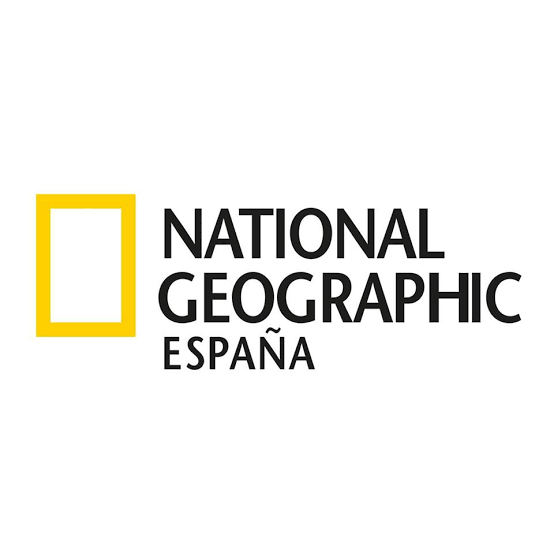 Source :
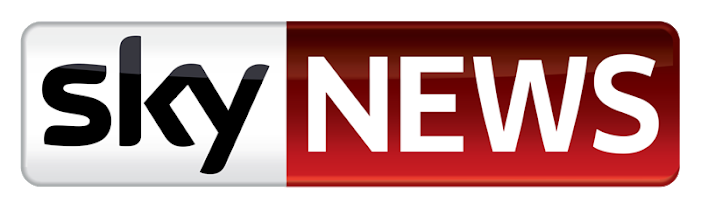 Reportage sur millenium dôme
MEGA STRUCTURE
Documentaire sur Millenium dôme